Multilevel Interventions with girls, families and communities to address child marriage
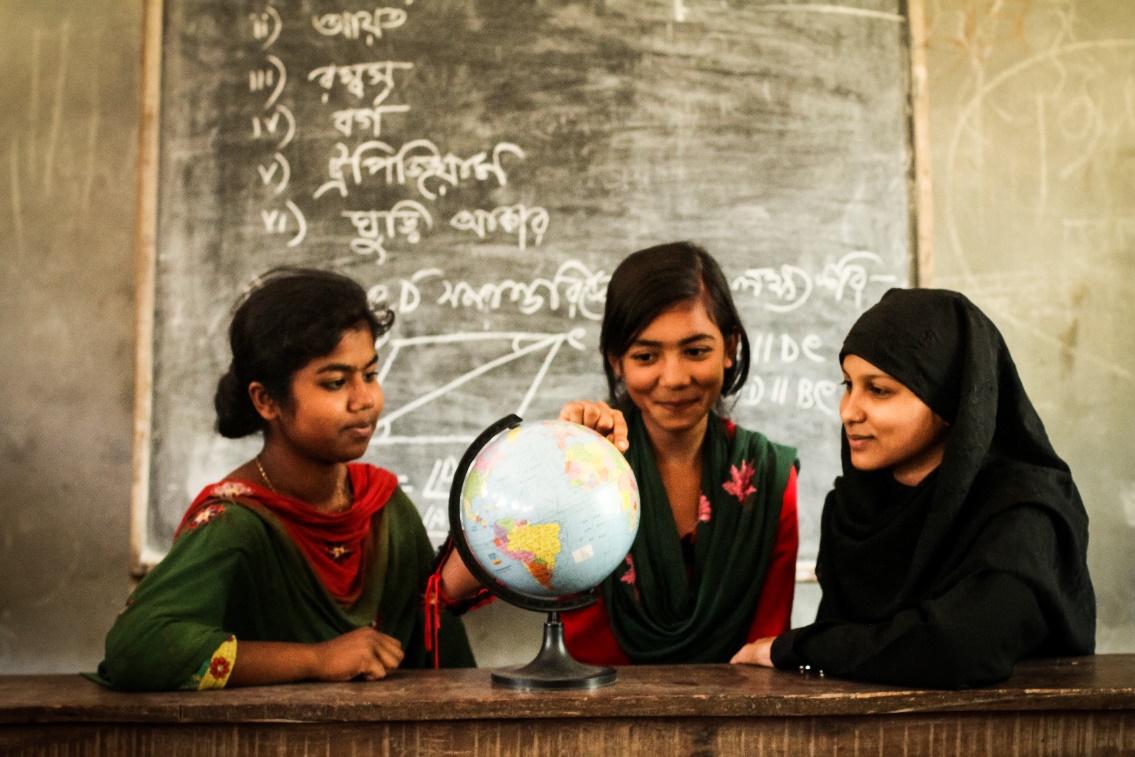 Sajeda Amin 
Population Council
CRANK
December 6, 2022
The Daily Star
Synthesis of Evidence
…
…
Moving forward
Empowerment approaches that expand opportunities
Beware of constraining choices

Important to focus on girls while engaging community (beware of the equation of balance of power)

New strategic ideas 
Recognize what motivates child marriage and address those
Address insecurity  as a driver
Cultivate a supportive community (trusted adults, mentors, safe spaces)
Strategically utilize the expressive impact of legal changes